Vil rekken av rekorder fortsette på 2020-tallet?
Sjømatdagene på Hell
Finn-Arne Egeness, Sjømatanalytiker
14. januar 2020
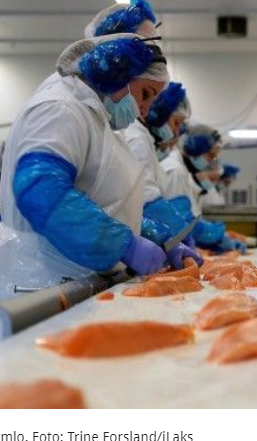 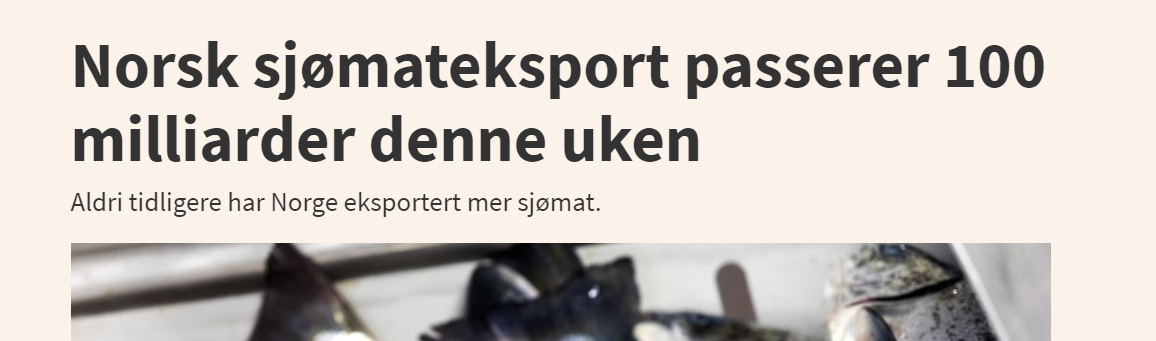 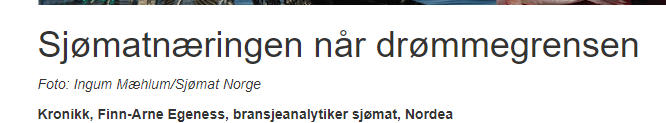 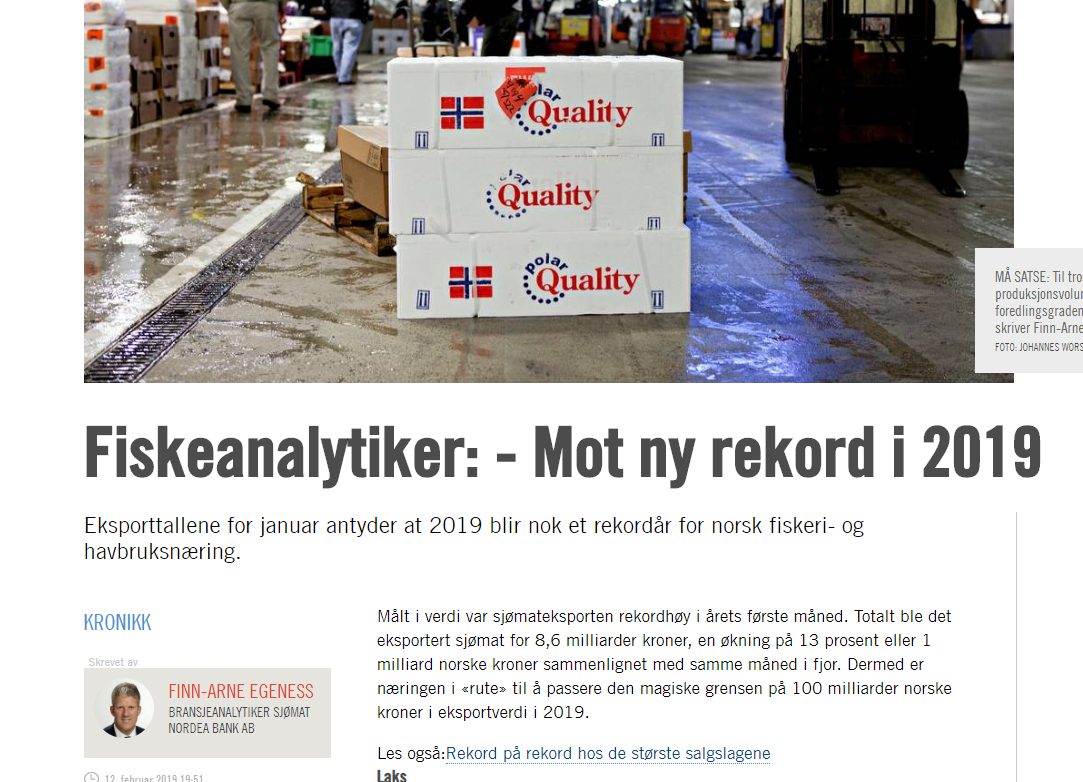 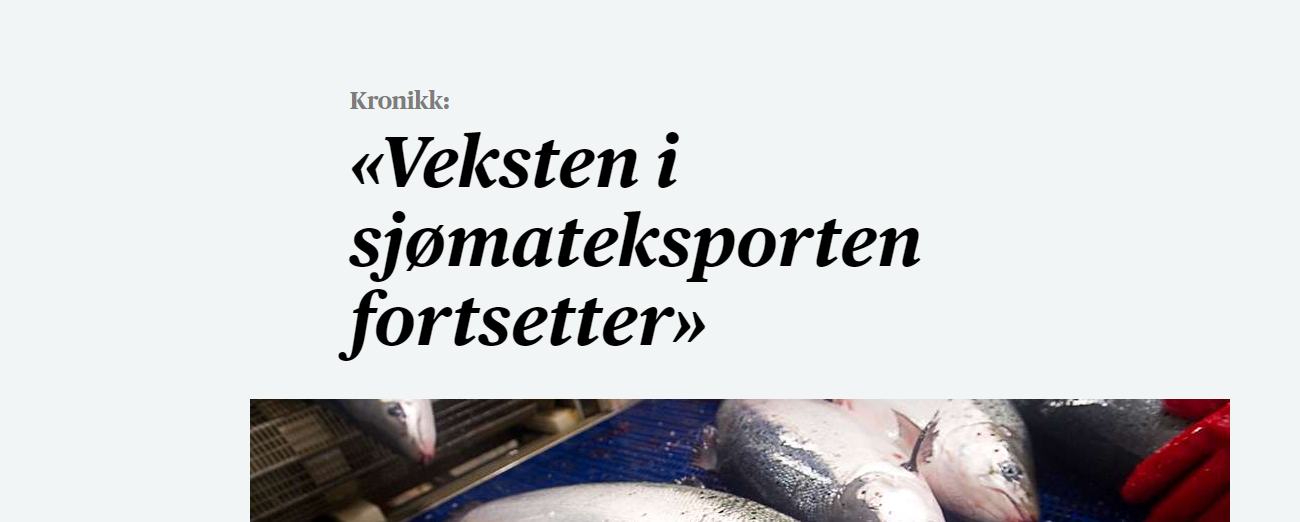 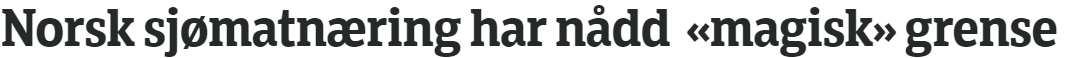 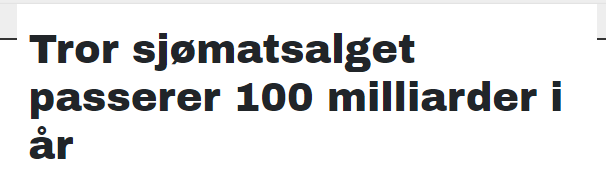 2
Norsk eksport av sjømat
+ 98 %
54 til 107 milliarder
31 til 46 milliarder
+130 %
13 til 30 milliarder
Kilde: Norges Sjømatråd
3
Relativ endring i sjømateksporten
Kilde: Norges Sjømatråd
4
Norsk eksport av sjømat i euro
Kilde: Norges Sjømatråd
5
Makroøkonomisk medvind
Kilde: FX4Casts / Global Insights
6
Norsk eksport av sjømat etter art
Kilde: Norges Sjømatråd
7
Norsk produksjon av laks og pris per kilo
Kilde: Kontali og Norges Sjømatråd
8
Lønnshetsindeks i norsk laksenæring
Kilde: Nordea
9
Norsk produksjon av atlantisk oppdrettslaks
Kilde: Nordea Markets
10
Norsk produksjon av atlantisk oppdrettslaks
Kilde: Nordea Markets
11
Estimert eksportverdi av norsk laks
Kilde: Nordea
12
Økt foredling vil stimulere eksportverdien
Kilde: Nordea
13
Norsk eksport av villfanget fisk og sjømat
Kilde: Norges Sjømatråd
14
Relativ endring OBX og i eksportverdi av villfanget sjømat
15
Eksportpriser på fryst torsk (HG)
Kilde: Norges Sjømatråd, Nordea
16
Førstehåndsverdi og fangstmengde torsk
Kilde: SSB
17
Forklaringsfaktorer på økt førstehåndsverdi
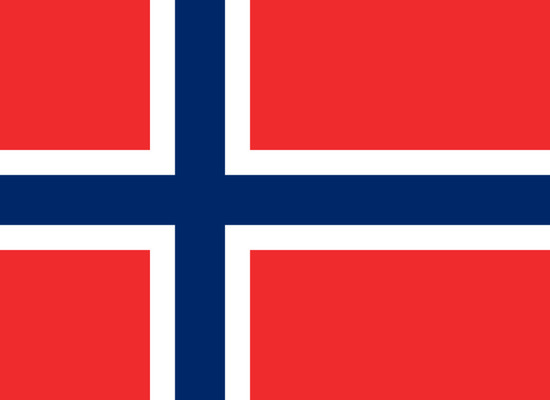 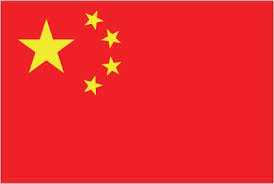 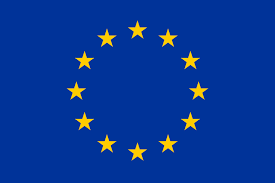 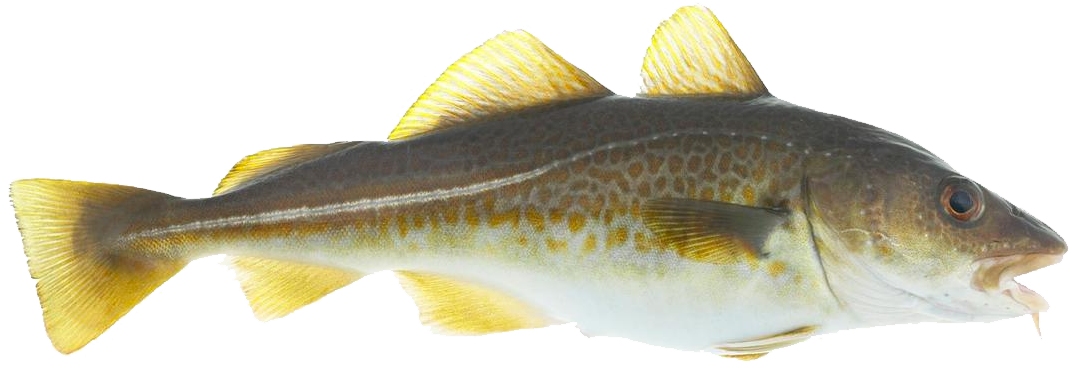 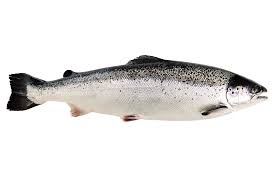 Kilde: Nordea
18
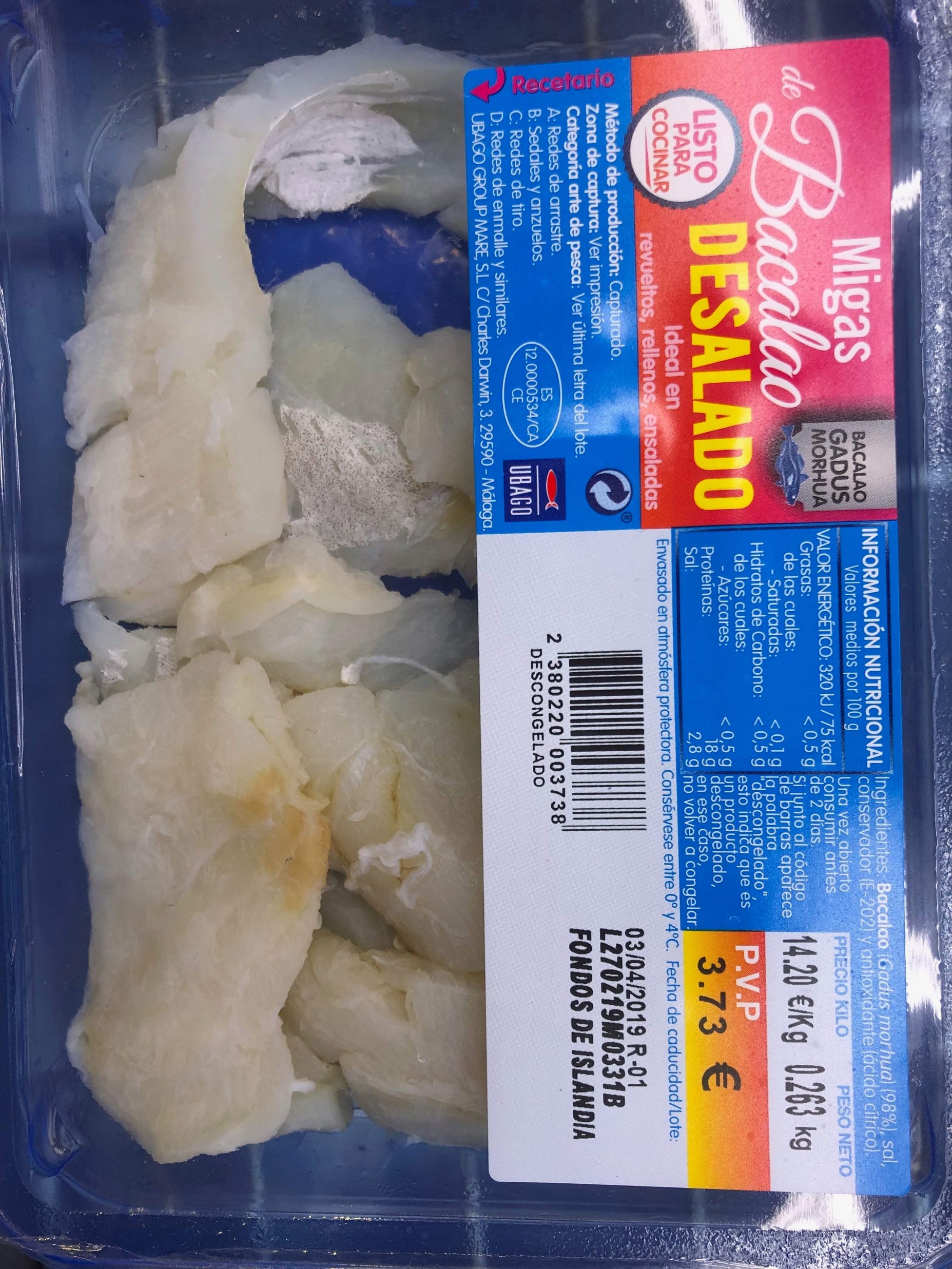 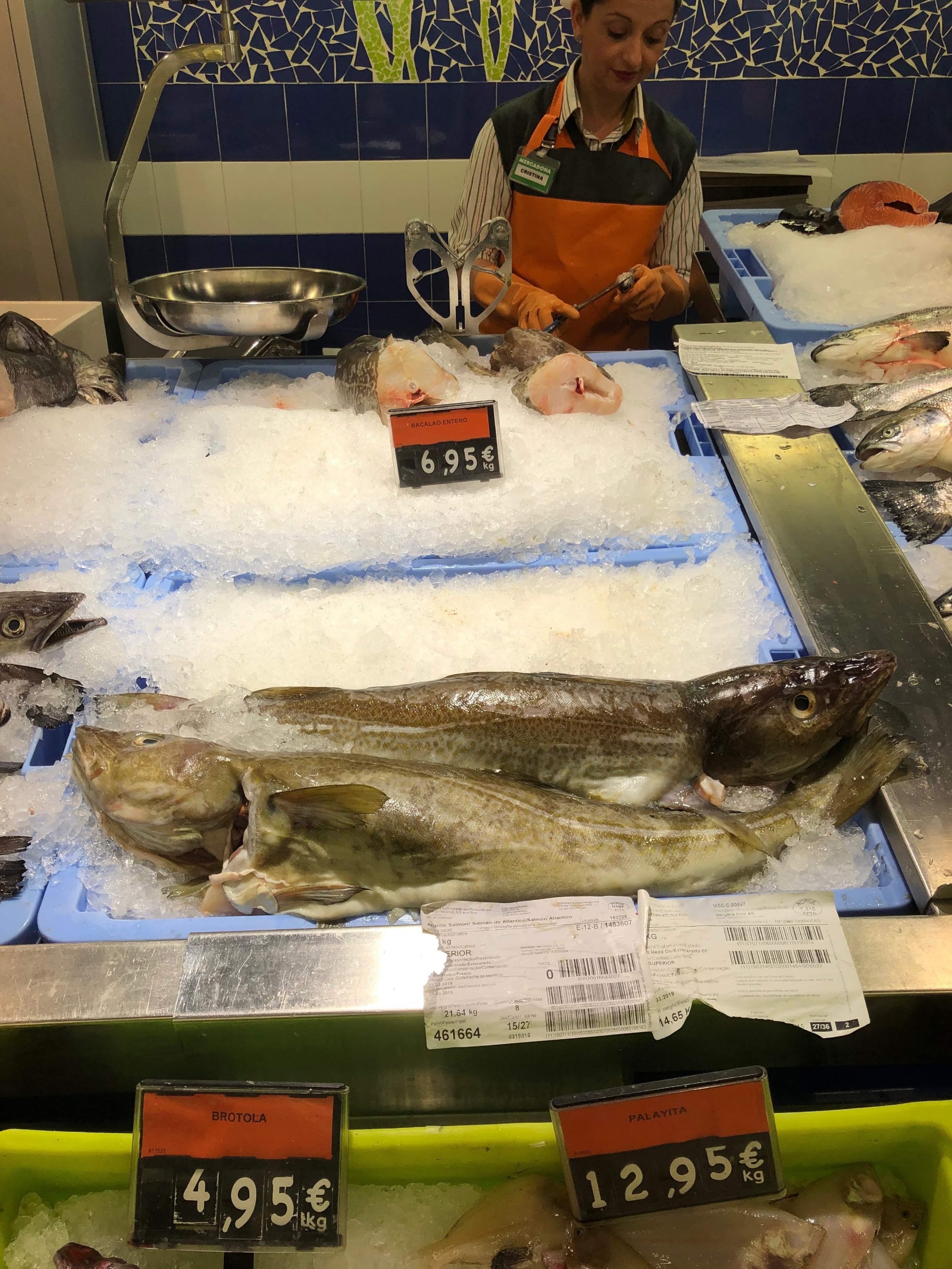 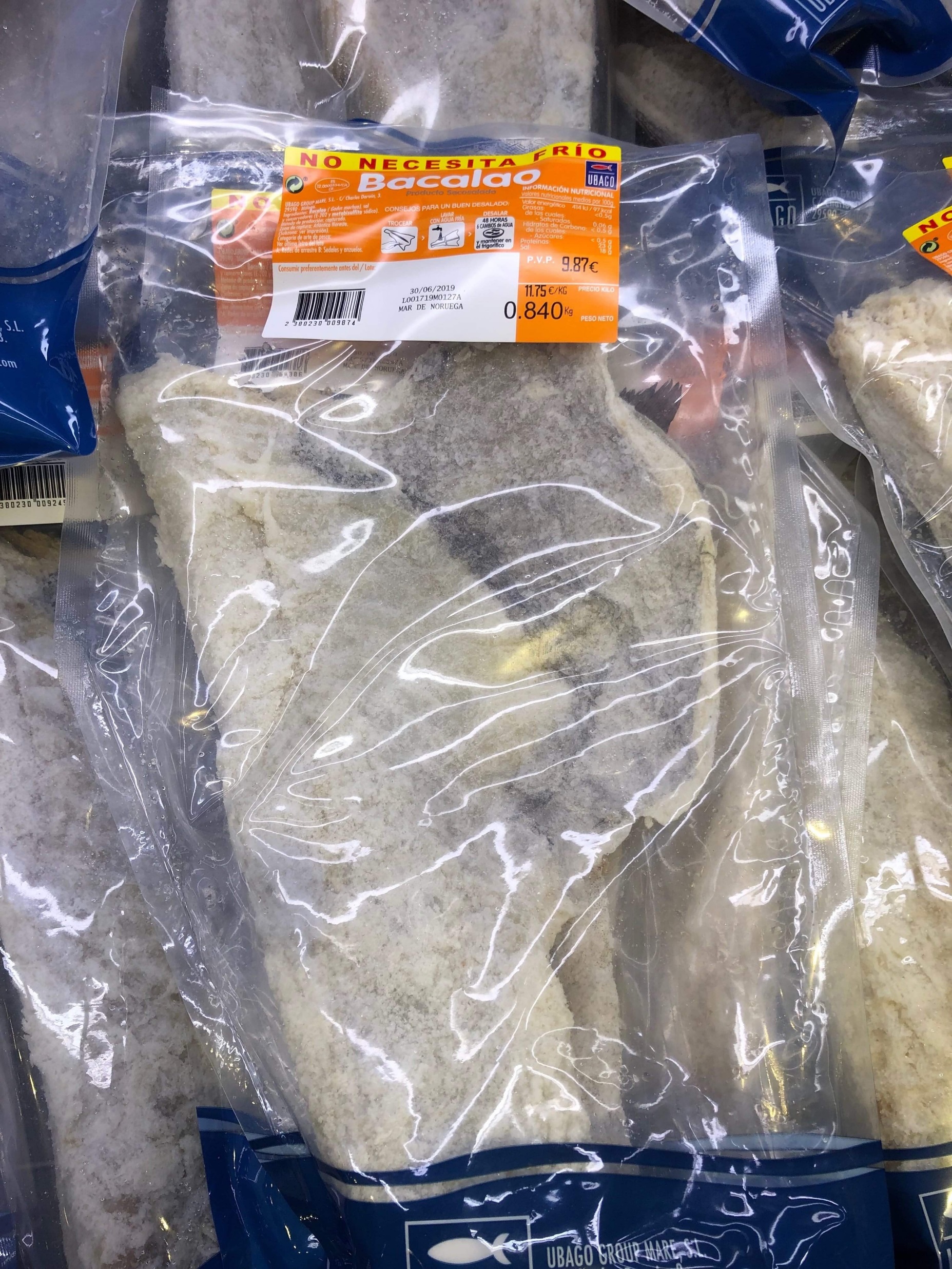 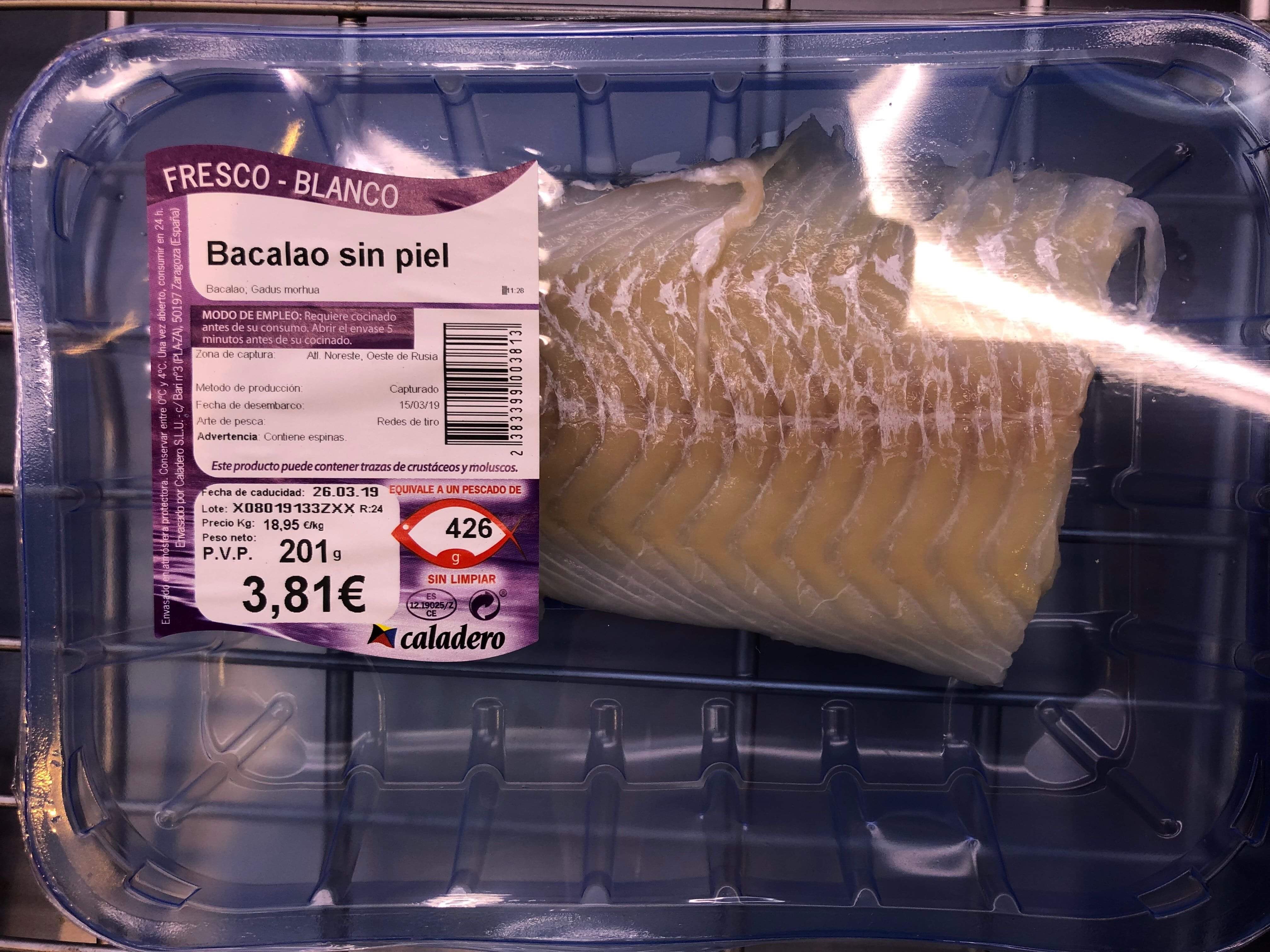 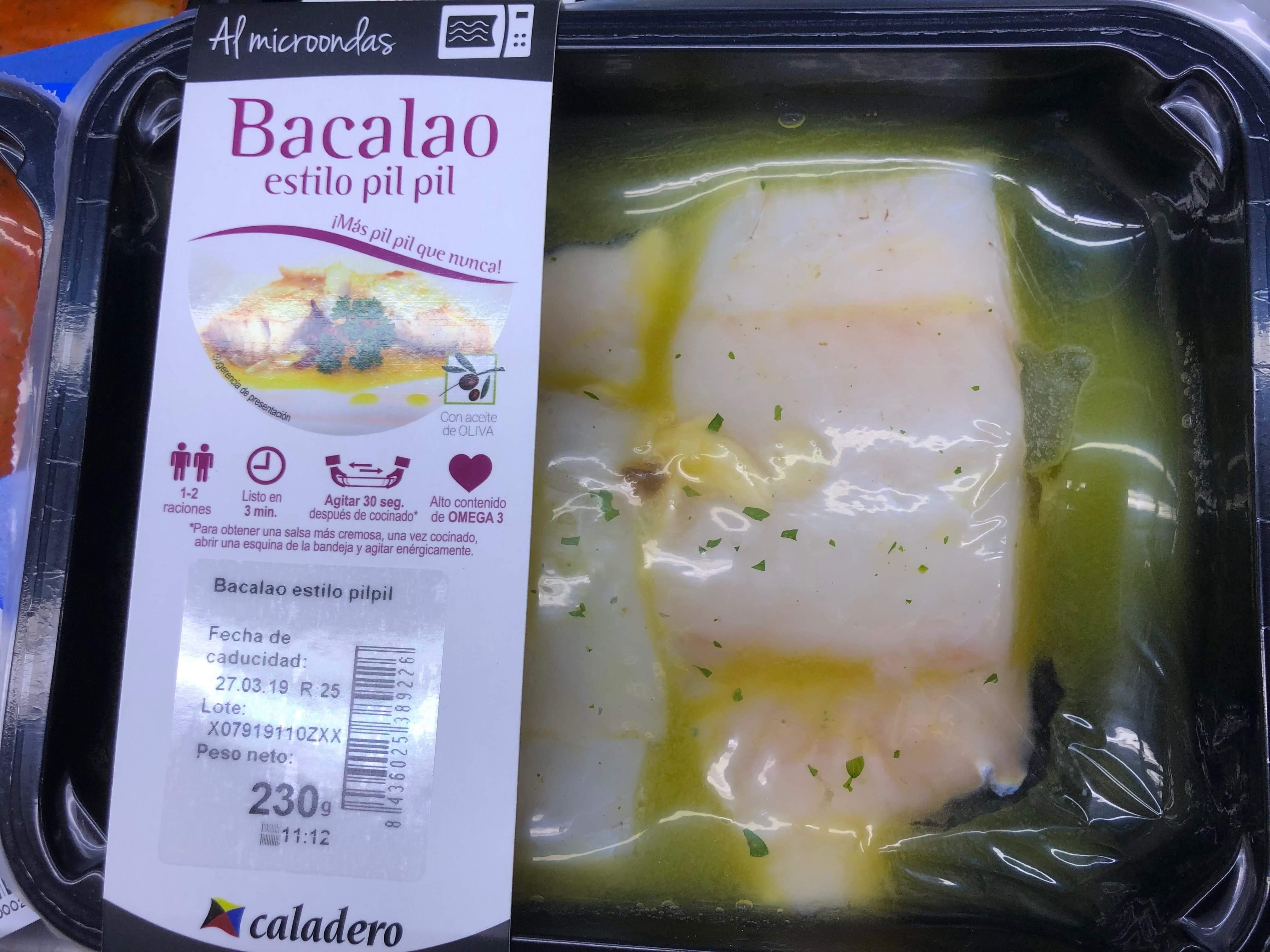 19
Torskeprodukter i fransk dagligvarehandel
Kilde: Europanel
20
Etterspørselsveksten betyr mest
Kilde: Capia
21
Norsk eksport av torsk i verdi
Kilde: Norges Sjømatråd
22
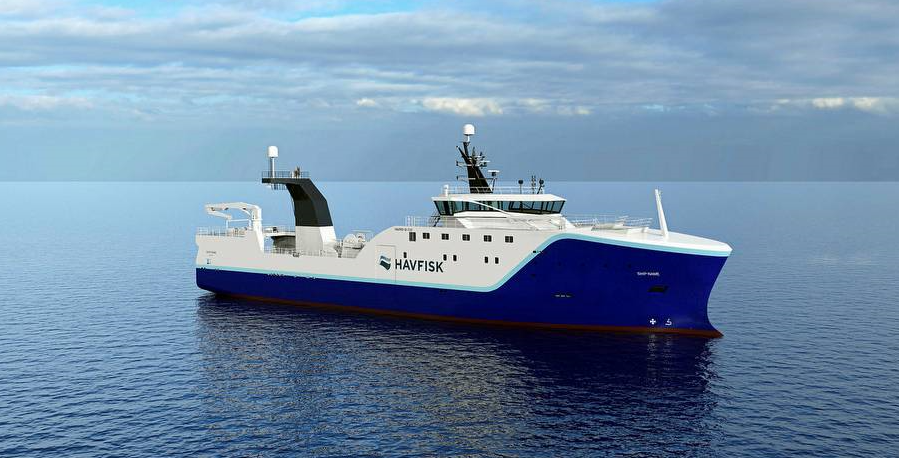 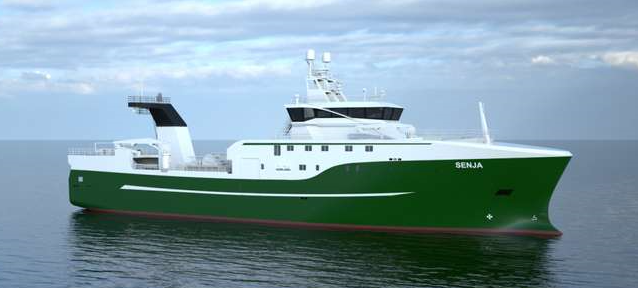 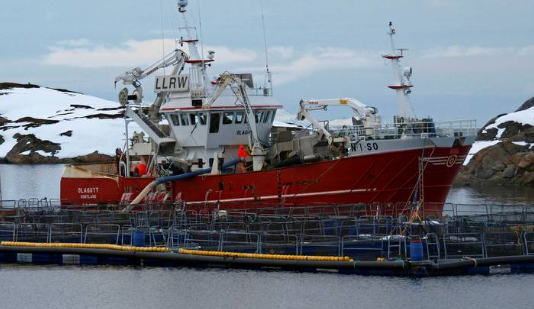 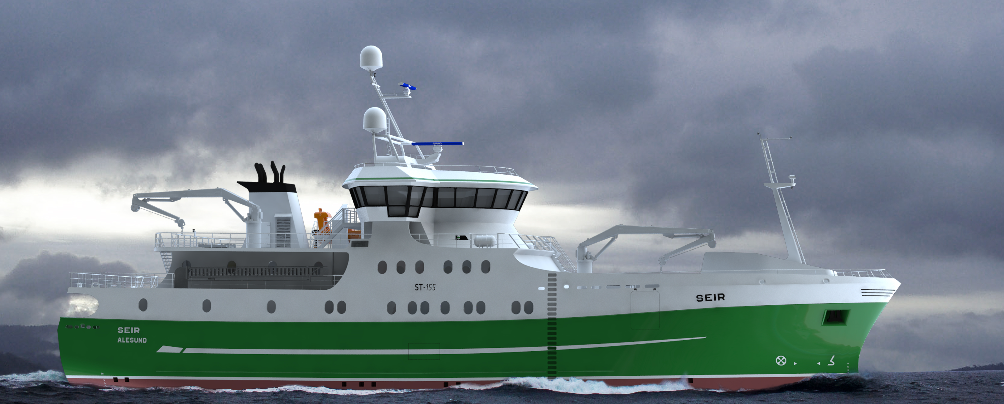 23
[Speaker Notes: Økt kvalitet på fisken som landes
Høyere betalingsvilje både i industrielle markeder og i forbrukermarkedene
Utnytter hele fisken
Avfall
Restråstoff 
Sidestrøm
Ny teknologi
Økt foredling i Norge før eksport 
Produktutvikling
Fisken vil kunne utgjøre en mindre andel av totalkostnaden for produktet]
Naturlige variasjoner i torskebestanden
Kilde: SSB
24
Positiv utvikling i makrellprisen
Kilde: SSB / Fiskeridirektoratet
25
Norsk fangst av makrell og andel til Asia
Kilde: SSB og Norges Sjømatråd
26
Andel til Asia og pris per kilo
Kilde: SSB og Norges Sjømatråd
27
Rekordhøye fangstinntekter fra makrellfisket
28
Kun økonomiske kriser vil i kortere perioder hindre ytterligere vekst
Etterspørselen etter sunne proteiner vil øke
Lønnsomhet i primærproduksjonen tiltrekker seg ny aktører
Landbasert oppdrett
Oppdrett og fiske av og etter nye arter
Vil produksjonsveksten fra landbasert laks være større enn etterspørselen?
Økt produksjon
Høye priser
Perioder med lave priser og store volum har historisk hatt en positiv effekt på etterspørselen 
Ny teknologi vil kunne gi mer foredling nær ressursen og stimulere eksportverdien 
En sterkere krone vil redusere lønnsomhet og eksportverdi i perioder
29
Takk!
Finn-Arne Egeness, Sjømatanalytiker 
finn-arne.egeness@nordea.no